SAN ANTONIO
9th Annual Veteran Entrepreneur Training Symposium
                                              May 29 – 31,  2019 | San Antonio, Texas
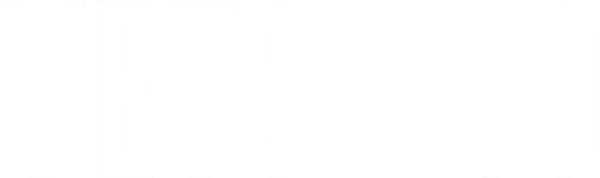 Bid Decision Gate Reviews
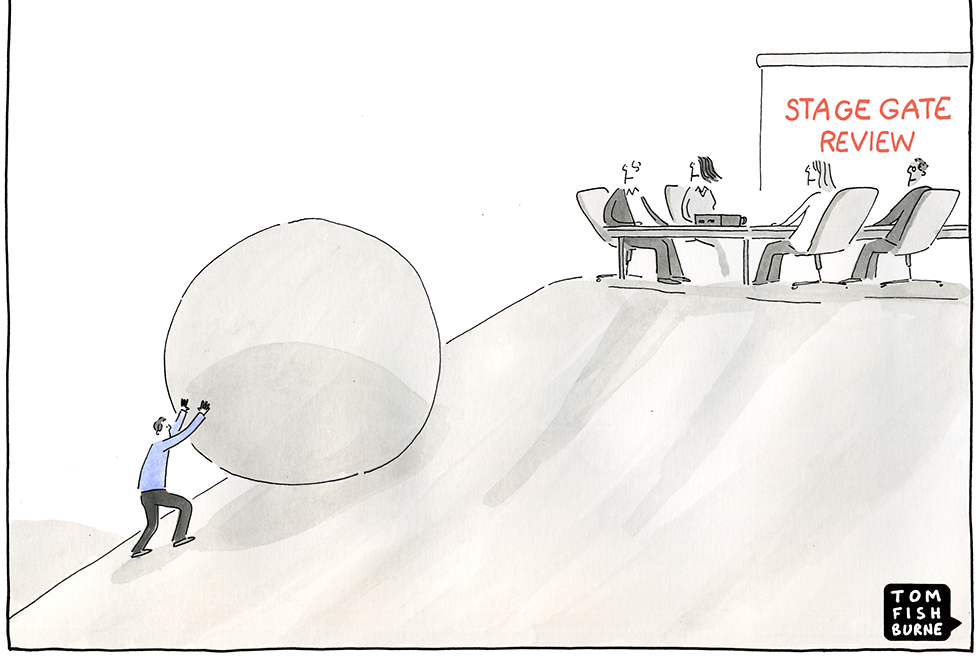 Tan V. Wilson, PMP
President of Entellect, LLC
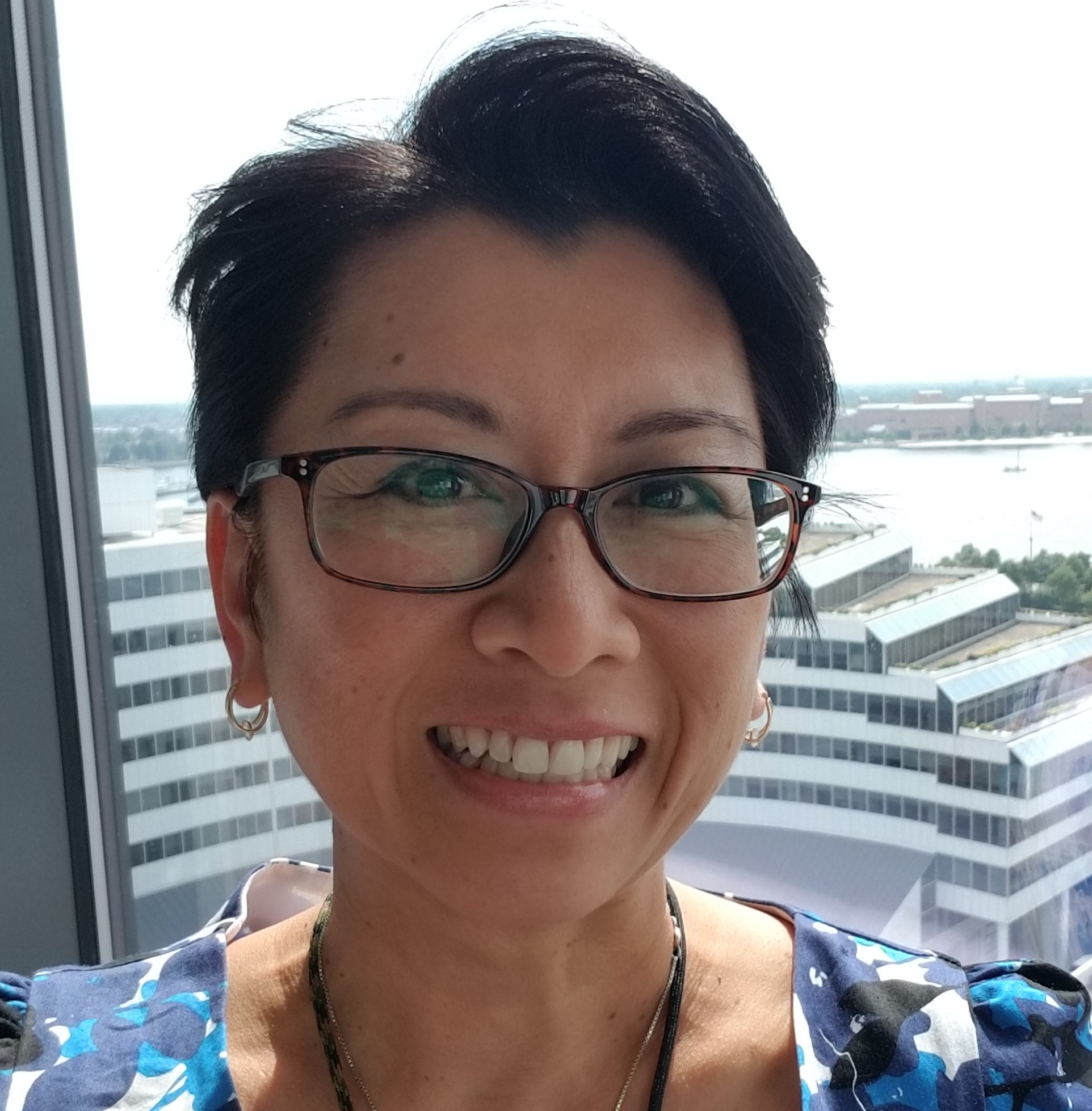 Tan V. Wilson Background
Entellect LLC’s Capture and Proposal Management Services are led by our Founder and President, Ms. Tan V. Wilson, PMP. Ms. Wilson is an experienced and successful entrepreneur with more than 23 years of experience in business development and program management across Federal and commercial IT business sectors. With more than $100B in contract wins, she brings her extensive management experience leading large project teams of diverse stakeholders from scientists to C-level executives. 
Ms. Wilson has served as the Director of Federal Programs for an 8a Graduate, Minority- and Woman-Owned HUBZone, and Service-Disabled Veteran-Owned Small Business. She was instrumental in establishing disciplined capture and proposal processes based on Shipley, Business Development Institute, and PMI’s PMBoK Knowledge Areas.
Army RS3 and ITES-3SB 
VA VECTOR 
GSA OASIS SB Pool 2
NRL ITS IDIQ
INSCOM Global Intelligence Support Services
DHS S&T FBD Financial Support Services
NIH CIO-SP3
DHS EAGLE I 
8a STARS II
SAMHSA I Domains IV and V Contracts
Entellect has supported over 200 proposals, securing over $150B in IDIQ wins and over $10.7B in non-IDIQ wins
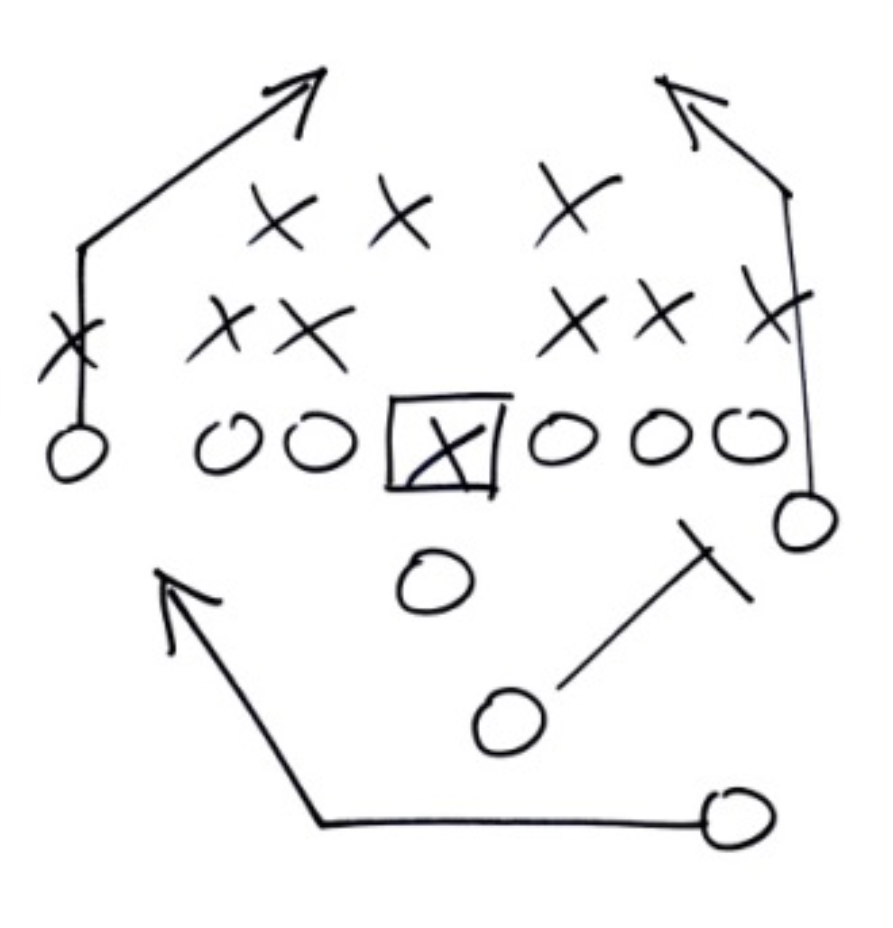 Session Topics
Understanding BD lifecycle and stages of capture
Importance of pipeline
Stages of a pipeline
People, processes, and tools
Shipley Color Team Review definitions and timeline
Purpose of each Gate Review  
Each Gate Review and the corresponding Color Team Review
Business Development Lifecycle
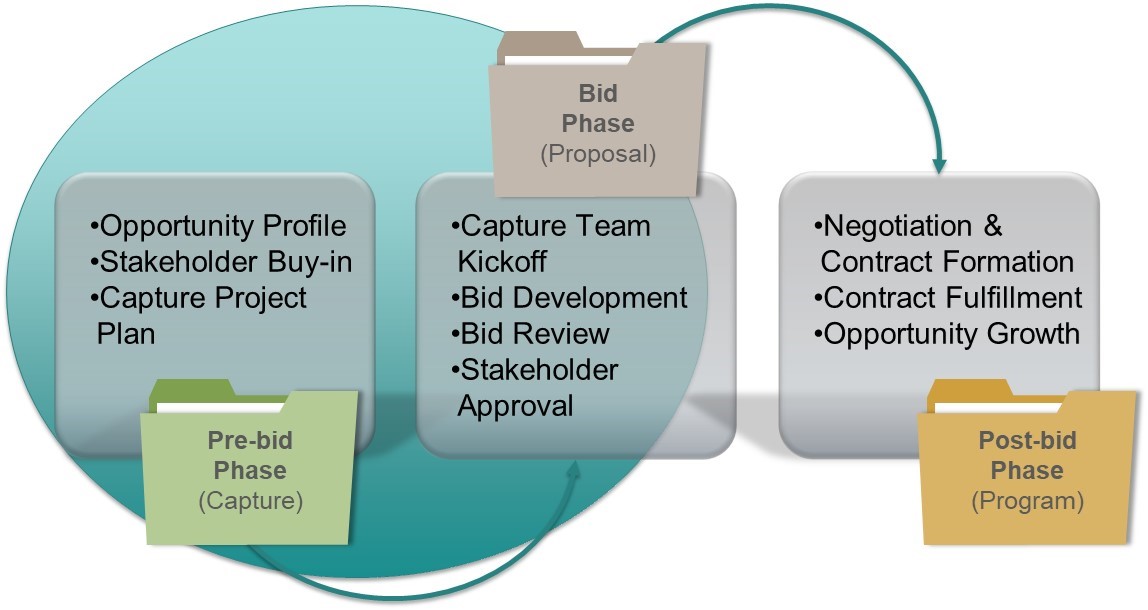 Why is a qualified pipeline important?
Stability 
Minimizes the ebbs and flows
Forecasts and visualizes new potential business to help set and maintain business goals
Balances short- and long-term opportunities 
Long-term Focus
Minimizes the immediacy to produce sales now
Forces more critical and strategic review and consideration of potential new opportunities
Better Allocation of Resources
Align the appropriate BD professional with the best opportunities for success
Allows BD professionals to better qualify and nurture new opportunities
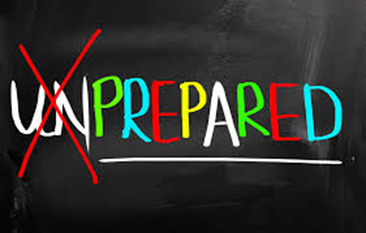 Stages of a Developing a Pipeline
Identification
Are your leads aligned with your services and qualifications?
Have you identified short and long term opportunities? 
Are your leads too heavily focused towards GWAC/IDIQ/MATOC or single-award contracts? 
Are your leads aligned with your Tier 1 (current work) and Tier 2 (future or similar work) agencies/customers? 
Qualification
Do you know the customer, scope of work, have the right past performance, etc.? 
Is there an incumbent, is it wired, or does it require esoteric certifications or experience? 
Have you performed an SWOT analysis? 
Have you conducted critical gate reviews?
Bid
Bid
No Bid
Stages of a Pipeline (continued)
Pursuit
Have you made bid/no bid decisions?
Do you have the resources to develop a compliant and compelling proposal? 
Are there too many bids?
How may bids are outstanding?
Are you able to bid and make a reasonable profit and provide an adequate return on investment?
Award 
Allows BD professionals to better qualify and nurture new opportunities
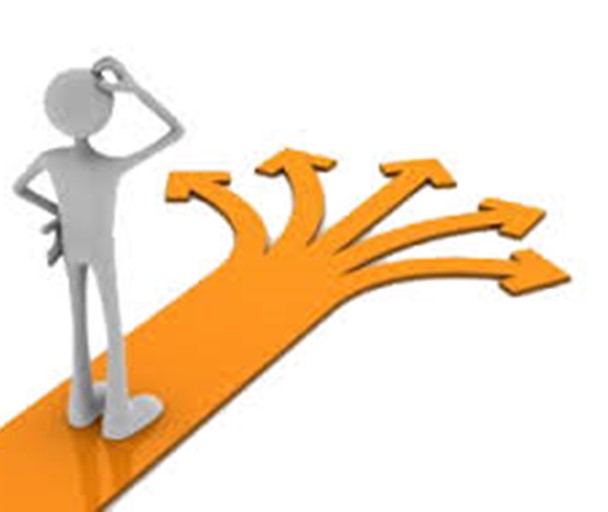 9th Annual Veteran Entrepreneur Training Symposium
                                              May 29 – 31,  2019 | San Antonio, Texas
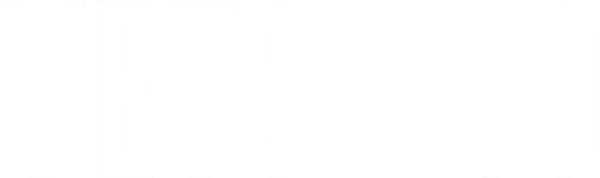 Shipley Defined Color Review Teams
Right People, Processes, and Tools
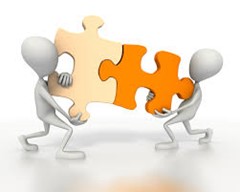 Executive Leadership, Business Development Managers, Capture Managers, Proposal Managers, Program Managers, Consultants, SMEs
Pre-bid (BD and Capture)
Bid Gate Reviews 
Bid (Proposal)	        Post-bid (Program/Project)
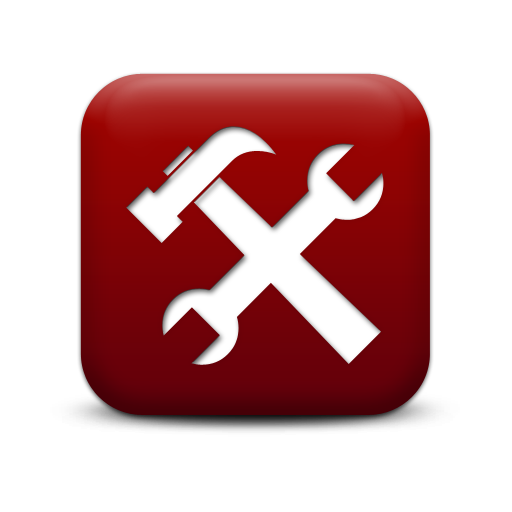 EZGovOpps, GovWin, Bloomberg Government, FPDS, Capture Plan, Checklists, Score Sheets
“Surround yourself with the best people you can find, delegate authority, and don’t interfere.” – Ronald Reagan
10
[Speaker Notes: Prepare: 
Plan and schedule the review. (“Plan the work.”)
Train the reviewers and the staff who will respond to their findings
How to perform the review
What to expect
How to keep the process positive and constructive 

Perform: 
Execute the review as planned and scheduled. (“Work the plan.”)
Project a positive tone
YES: How we can improve our Pwin?
NO: What is wrong with this document?

Respond: 
Give a summary report of the review team’s findings.
Perform detailed, one-on-one debriefs as needed.
Determine whether or not each recommendation is valid. 
Document accept-or-reject decisions.
Execute recommendations and verify their completion.]
Shipley Timeline Capture and Proposal Activities
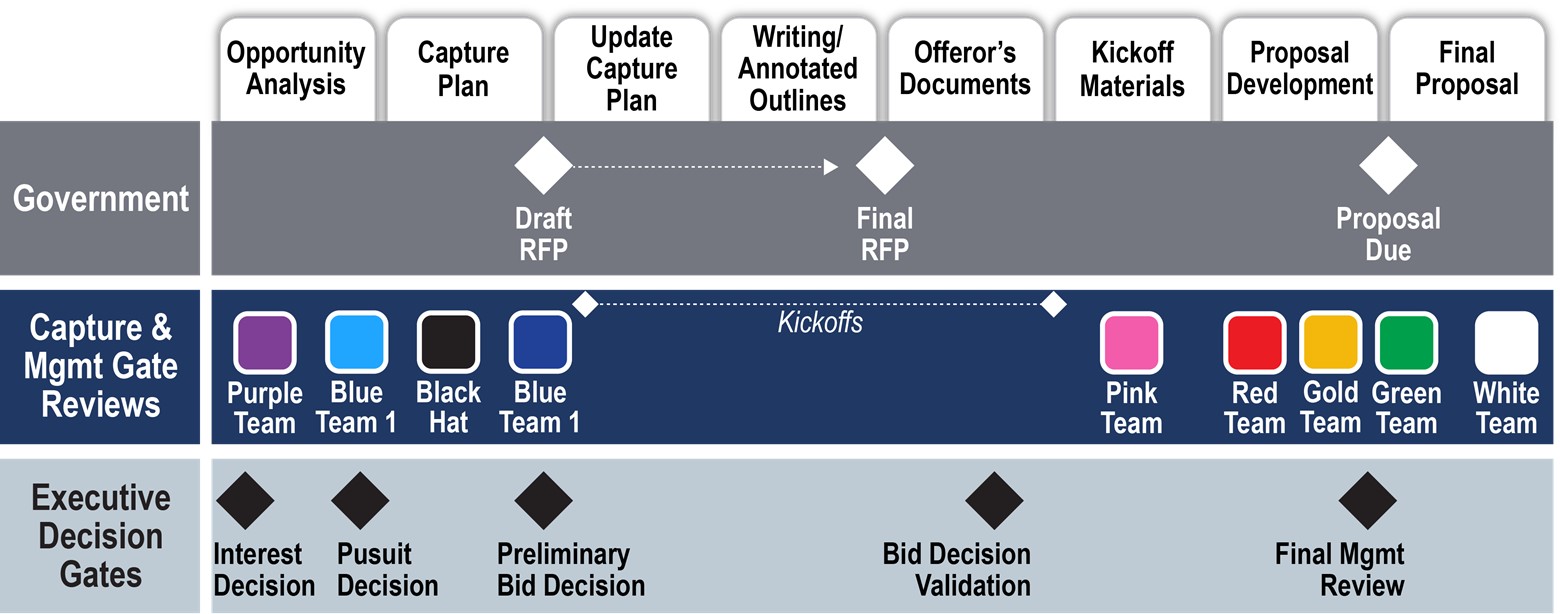 11
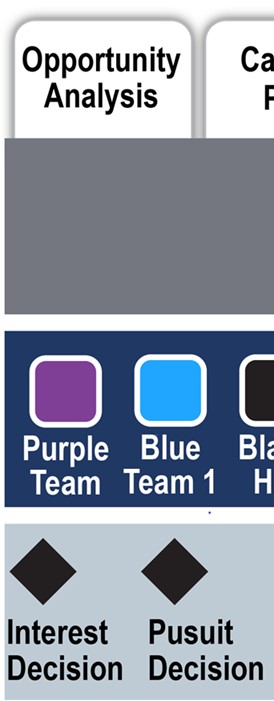 Purpose of Different Review Stages
Gate Review 1: Interest Decision 
Verify that the opportunity is aligned to your corporate capabilities and qualifications 
Determine whether the opportunity is sufficiently defined
Validate if opportunity is real and funding is available
Gate Review 2: Pursuit Decision   
Determine whether to initiate formal capture process
Determine key customer hot buttons
Determine key win themes 
Validate or adjust win strategy 
Develop price to win analysis/strategy
12
Purpose of Different Review Stages (continued)
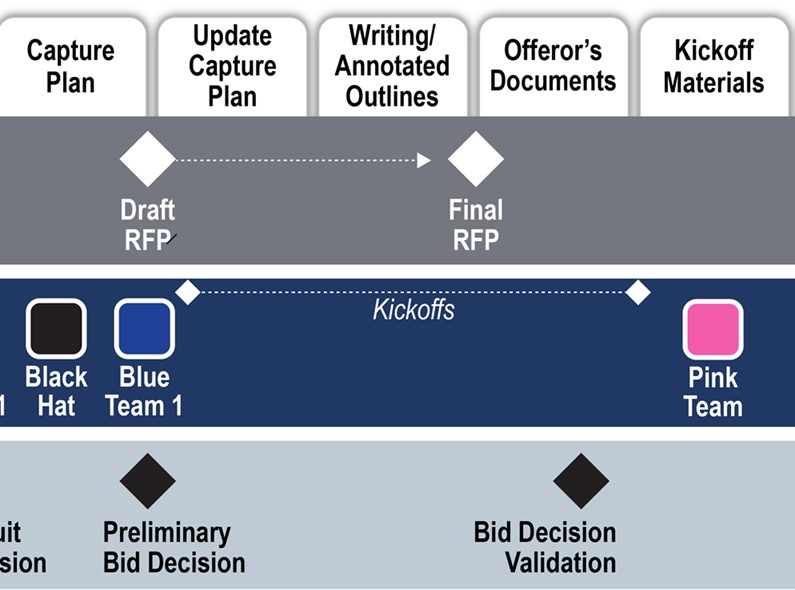 Gate Review 3: Preliminary Bid/No-bid Decision  
Verify the ability to win (win themes, discriminators, key personnel, team members, etc.)
Address any gaps or proposal risks
Complete capture process
Gate Review 4: Bid Decision Validation  
Conduct after final RFP is released
Determine if there are any “deal breakers”
13
Same Process for Any Color Review
Consistent application of a successful review process earns respect and acceptance
Prior to the review, “train” the proposal team in what to expect from the reviewers
Likewise, train the reviewers as to their “mood & manner” used with the proposal team on debriefs
Use simple techniques like a “red-marked” copy for each appropriate proposal team member
Provide “one-on-one” debriefs 
Post corrections required and require proof of compliance - signed off by PM and author
Gate Review 1: Interest Decision
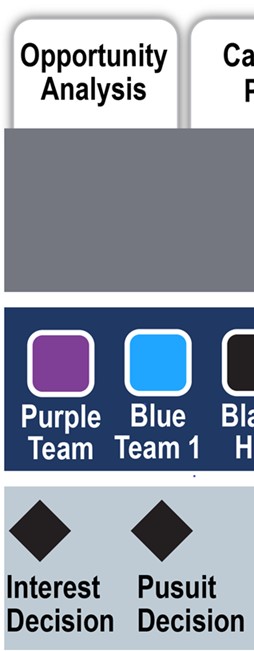 “Winning isn’t everything, but wanting to win is.” – Vince Lombardi
15
Gate Review 2: Pursuit Decision
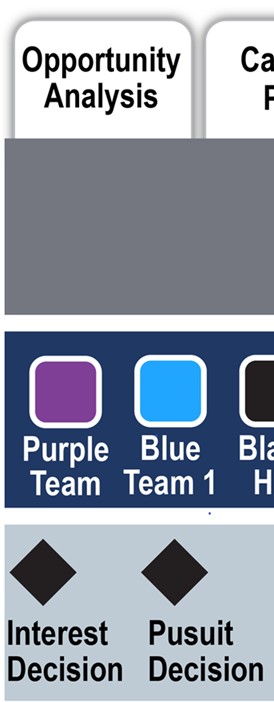 16
Gate Review 3: Preliminary Bid/No Bid Decision
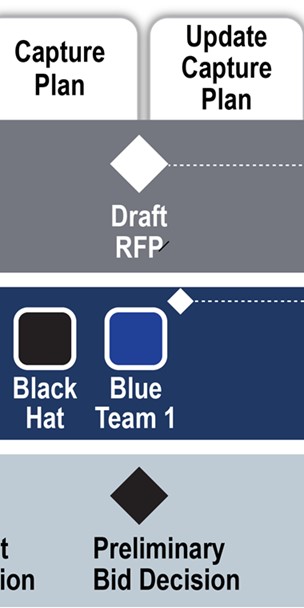 17
Gate Review 3: Preliminary Bid/No Bid Decision
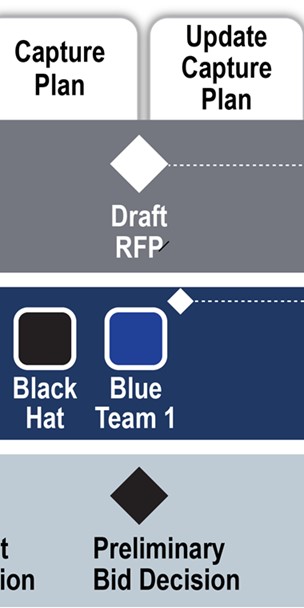 “If you change the way you look at things, the things you look at change.” – Wayne Dyer
18
Gate Review 4: Bid Decision Validation
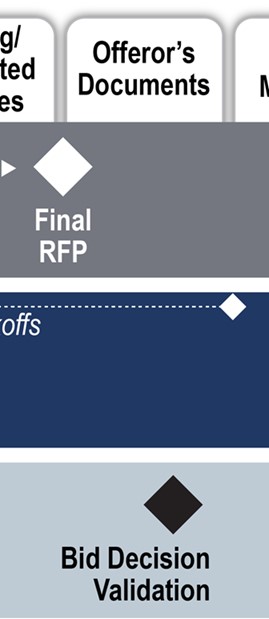 19
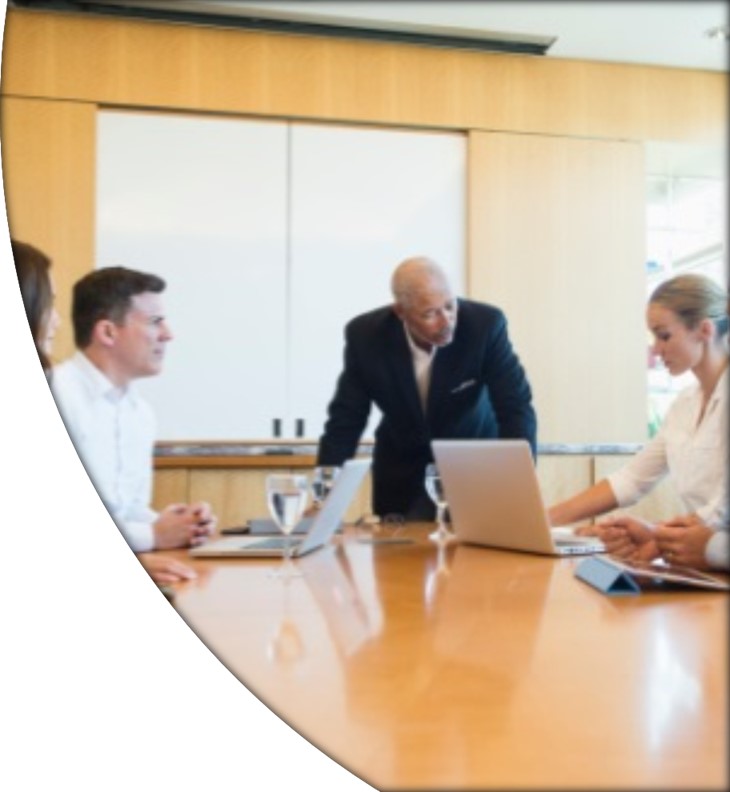 Key Takeaways
Plan and understand the pre-RFP timelines 
Color Team and milestone gate reviews become more difficult and require more information the closer you are to the final RFP release 
Develop a repeatable and scalable processes tailored to your company and bid opportunity 
Plan, Prepare, and Expect to Win!
Questions?
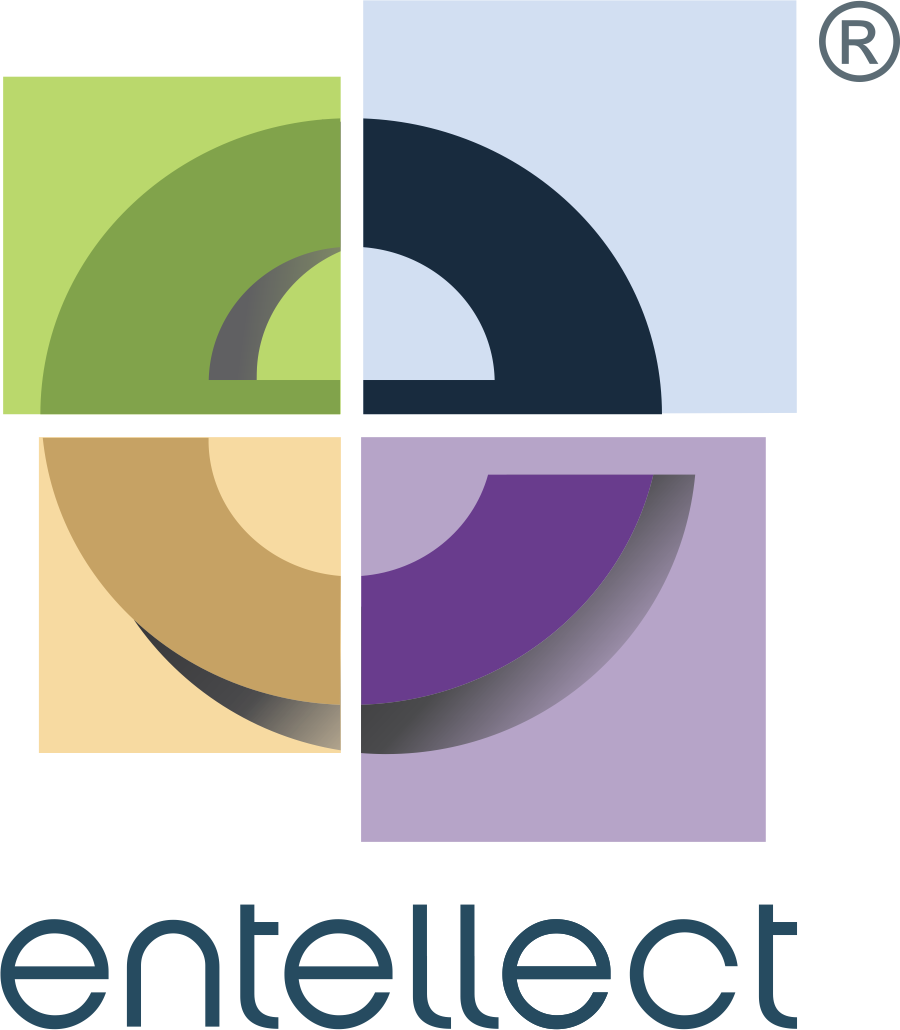 Tan V. Wilson, PMP
President of Entellect, LLC
Phone: 703.489.1947
Email: tanwilson@entellectllc.com
Website: www.entellectllc.com
21